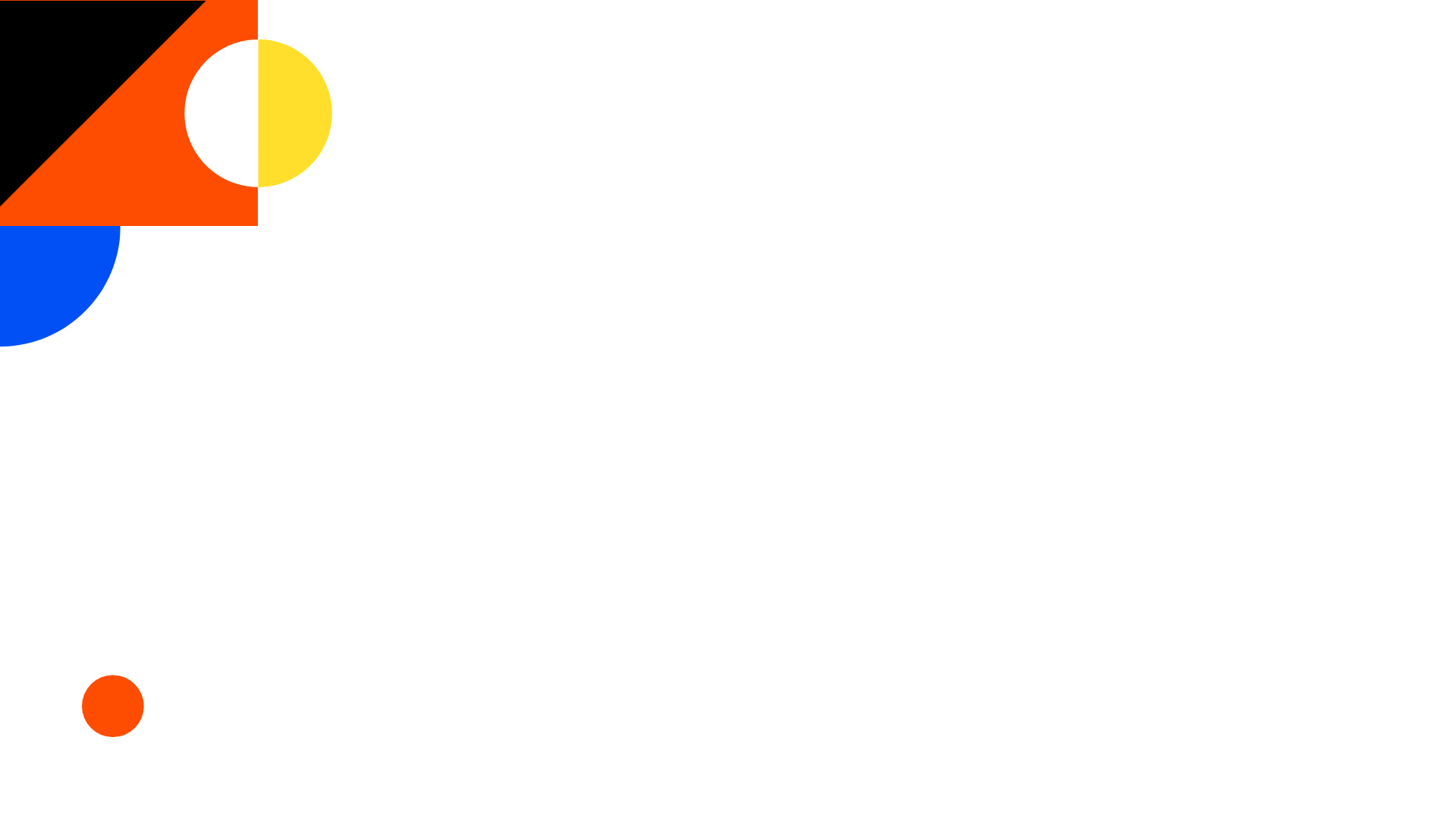 CÔNG NGHỆ 9
GIÁO VIÊN: NGUYỄN THỊ HOÀNG TRÂM
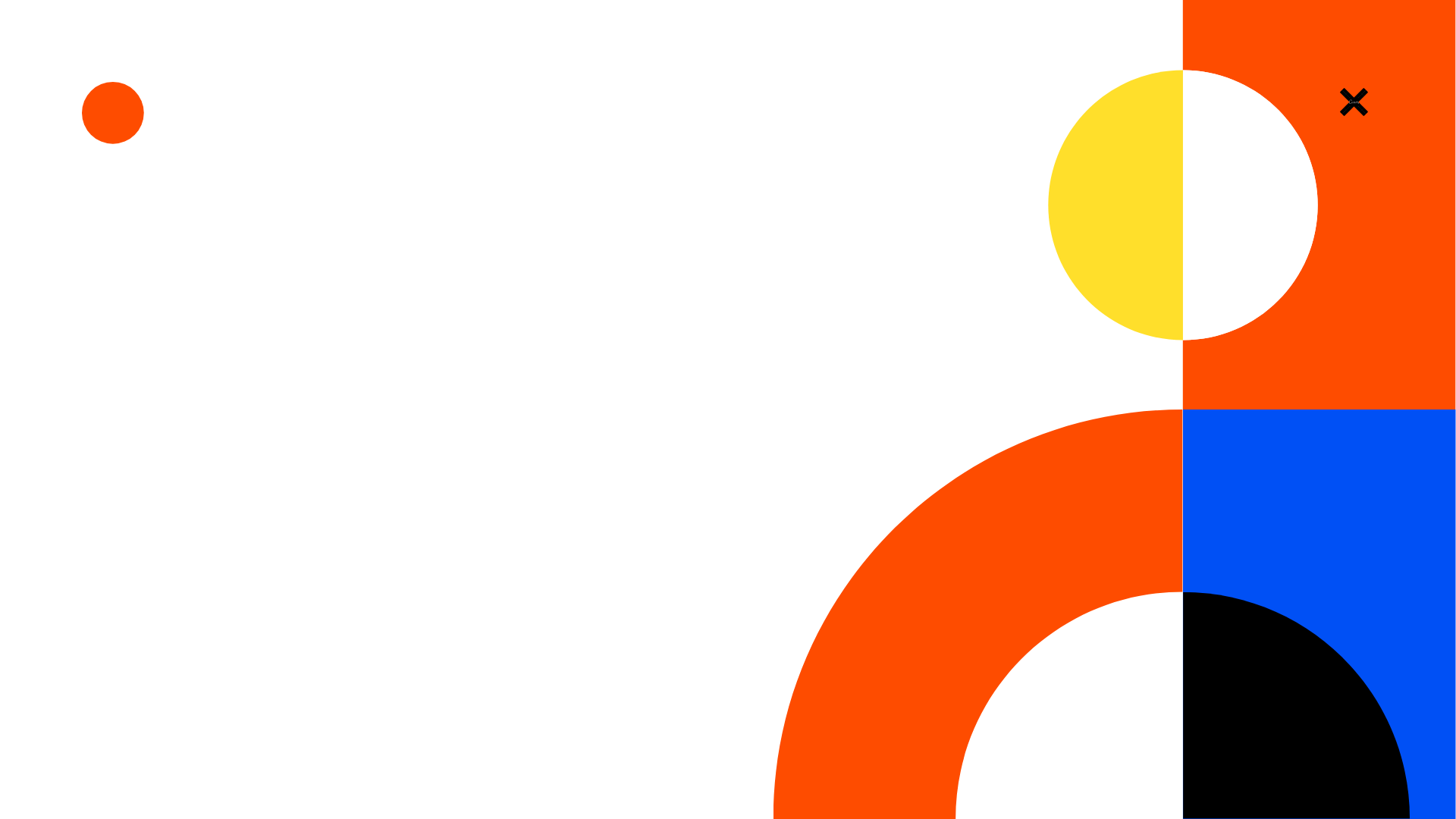 BÀI 3
DỤNG CỤ DÙNG TRONG
LẮP ĐẶT MẠNG ĐIỆN
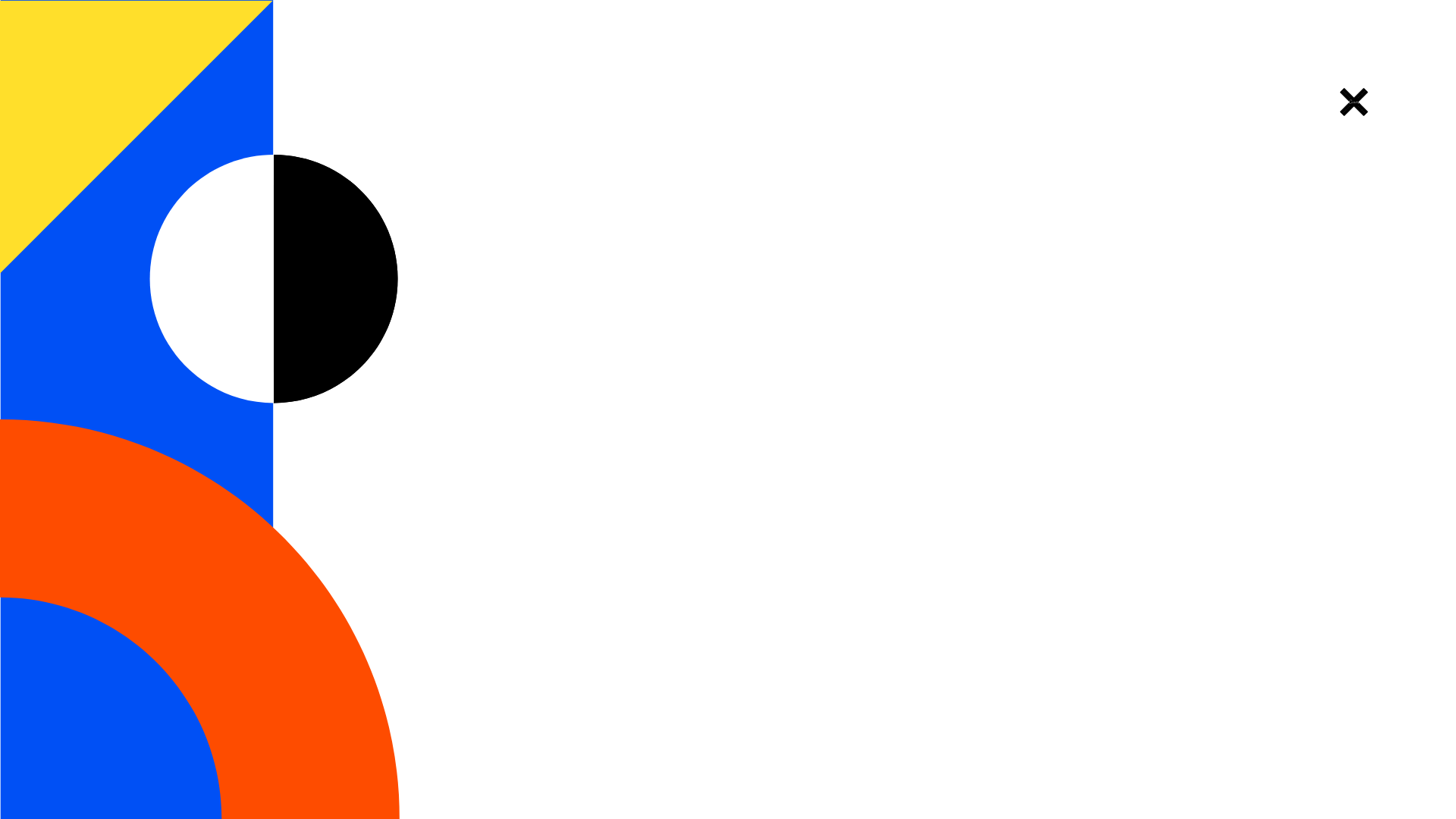 NỘI DUNG
I. ĐỒNG HỒ ĐO ĐIỆN
II. DỤNG CỤ CƠ KHÍ
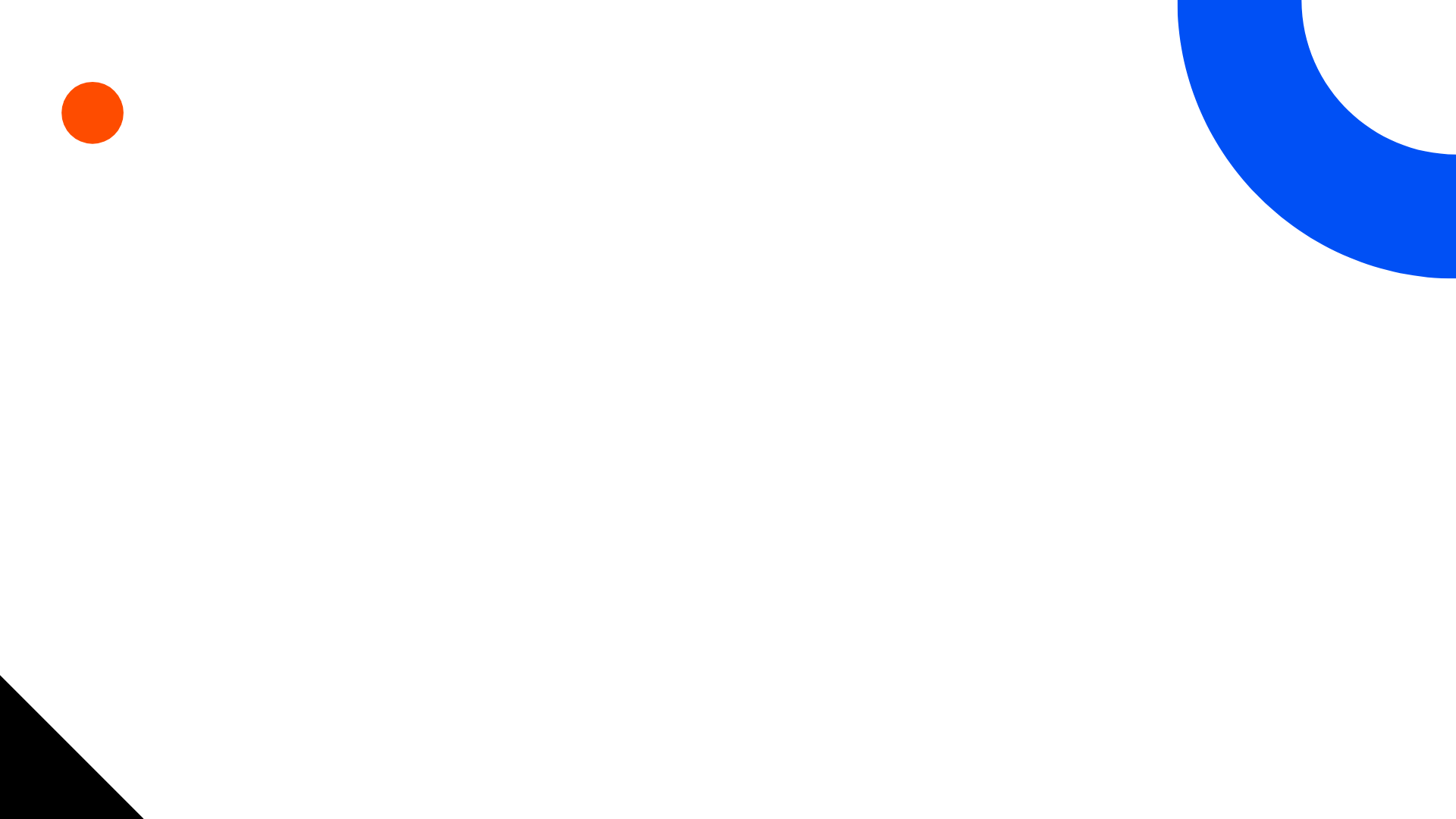 I.    ĐỒNG HỒ ĐO ĐIỆN:
1) Công dụng của đồng hồ đo điện:
Hãy kể tên 1 số đồng hồ đo điện mà em biết?
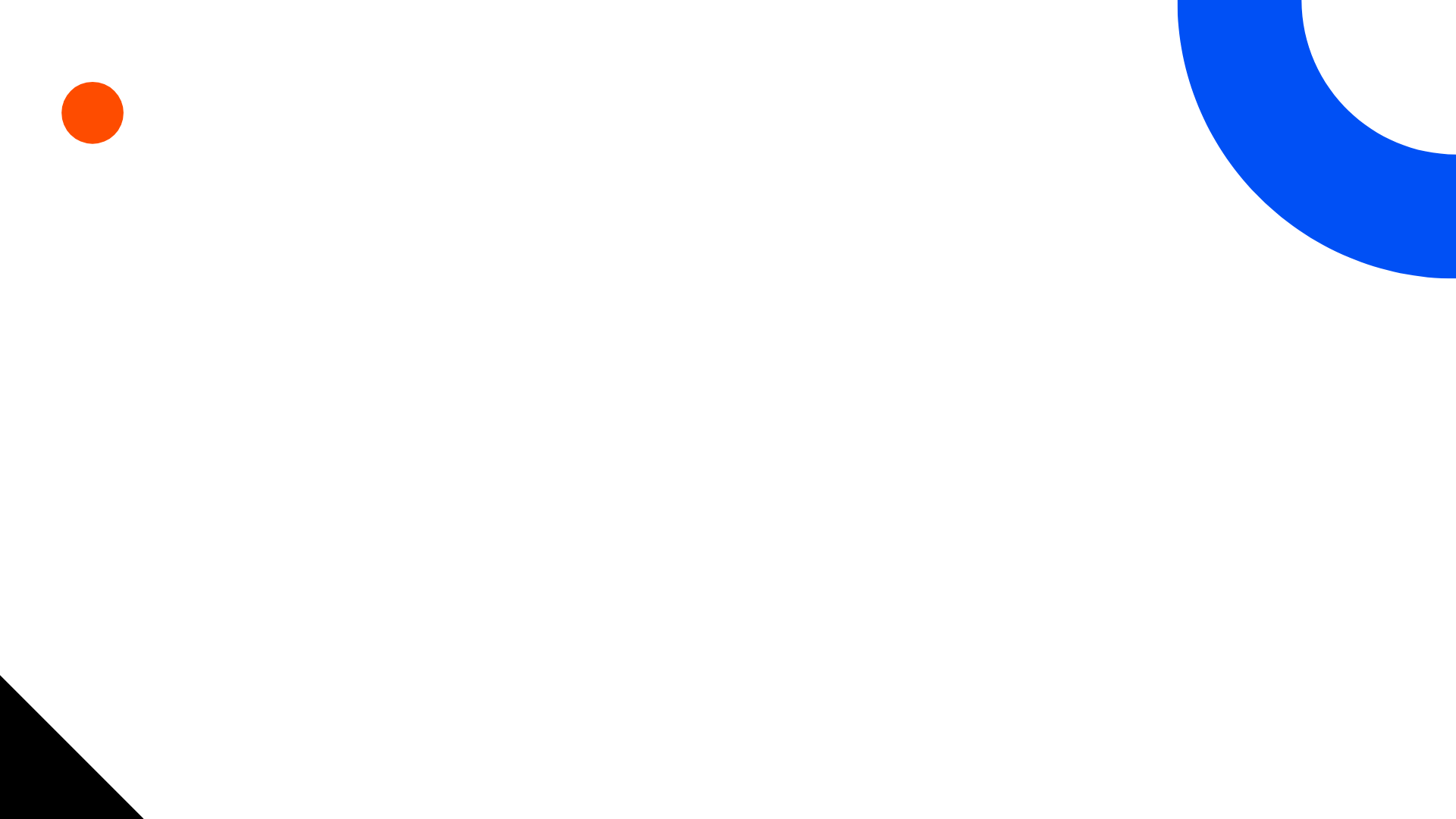 I.    ĐỒNG HỒ ĐO ĐIỆN:
1) Công dụng của đồng hồ đo điện:
Hãy tìm trong bảng những đại lượng đo của đồng hồ đo điện?
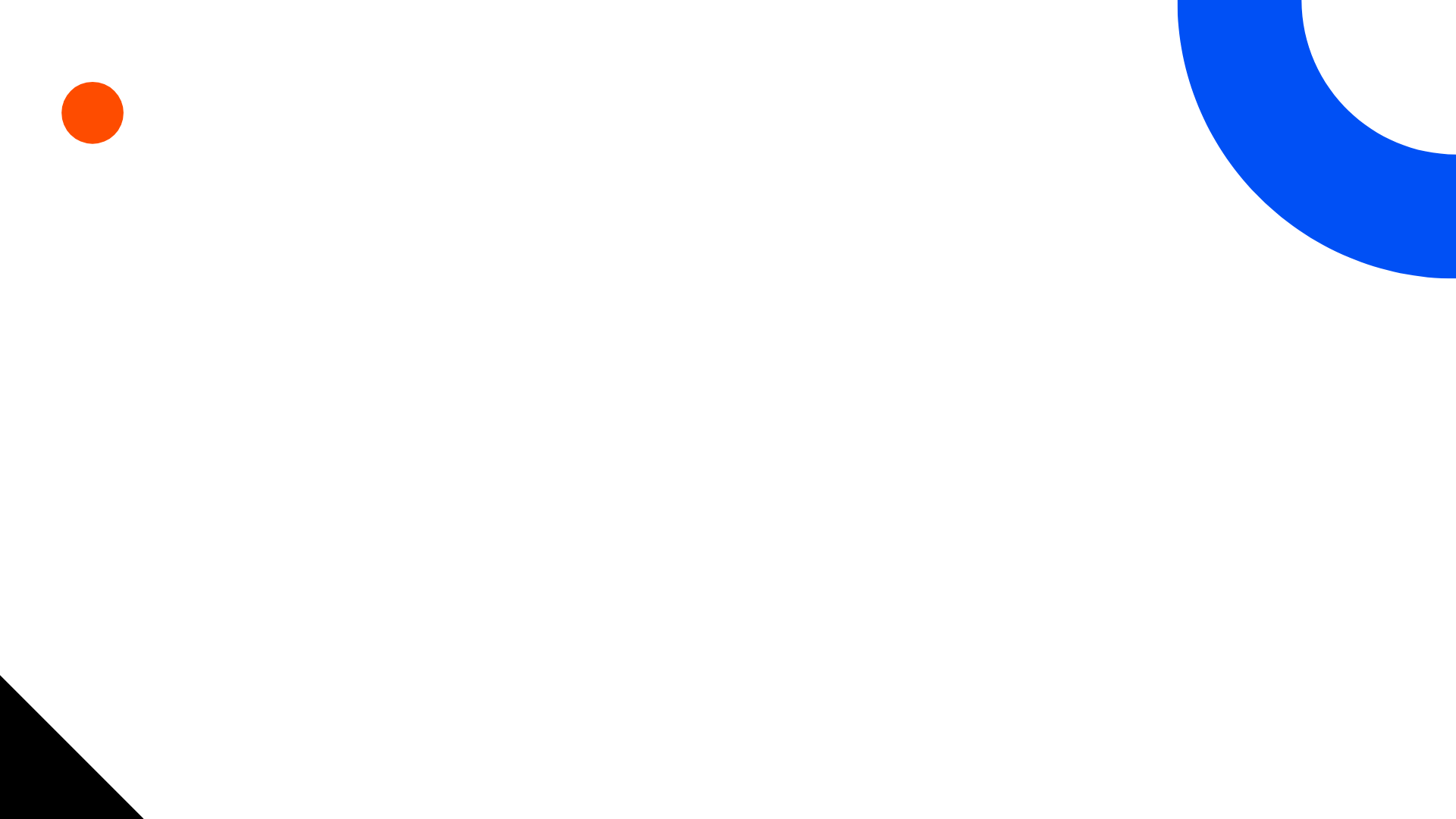 I.    ĐỒNG HỒ ĐO ĐIỆN:
1) Công dụng của đồng hồ đo điện:
Hãy tìm trong bảng những đại lượng đo của đồng hồ đo điện?
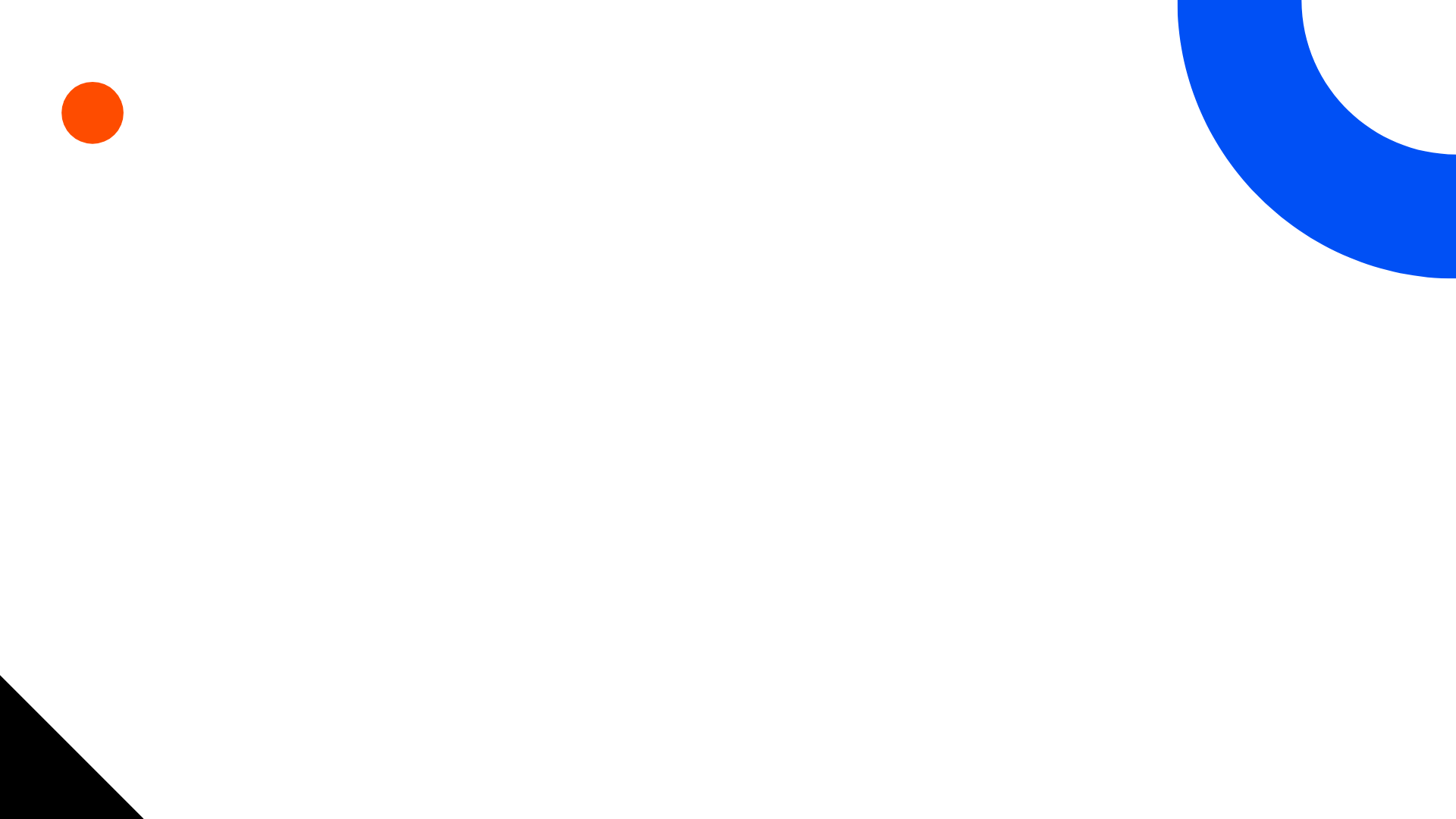 I.    ĐỒNG HỒ ĐO ĐIỆN:
1) Công dụng của đồng hồ đo điện:
Biết được tình trạng làm việc của các thiết bị điện, phán đoán được nguyên nhân những hư hỏng, sự cố kỹ thuật, hiện tượng làm việc không bình thường của mạch điện và đồ dùng điện
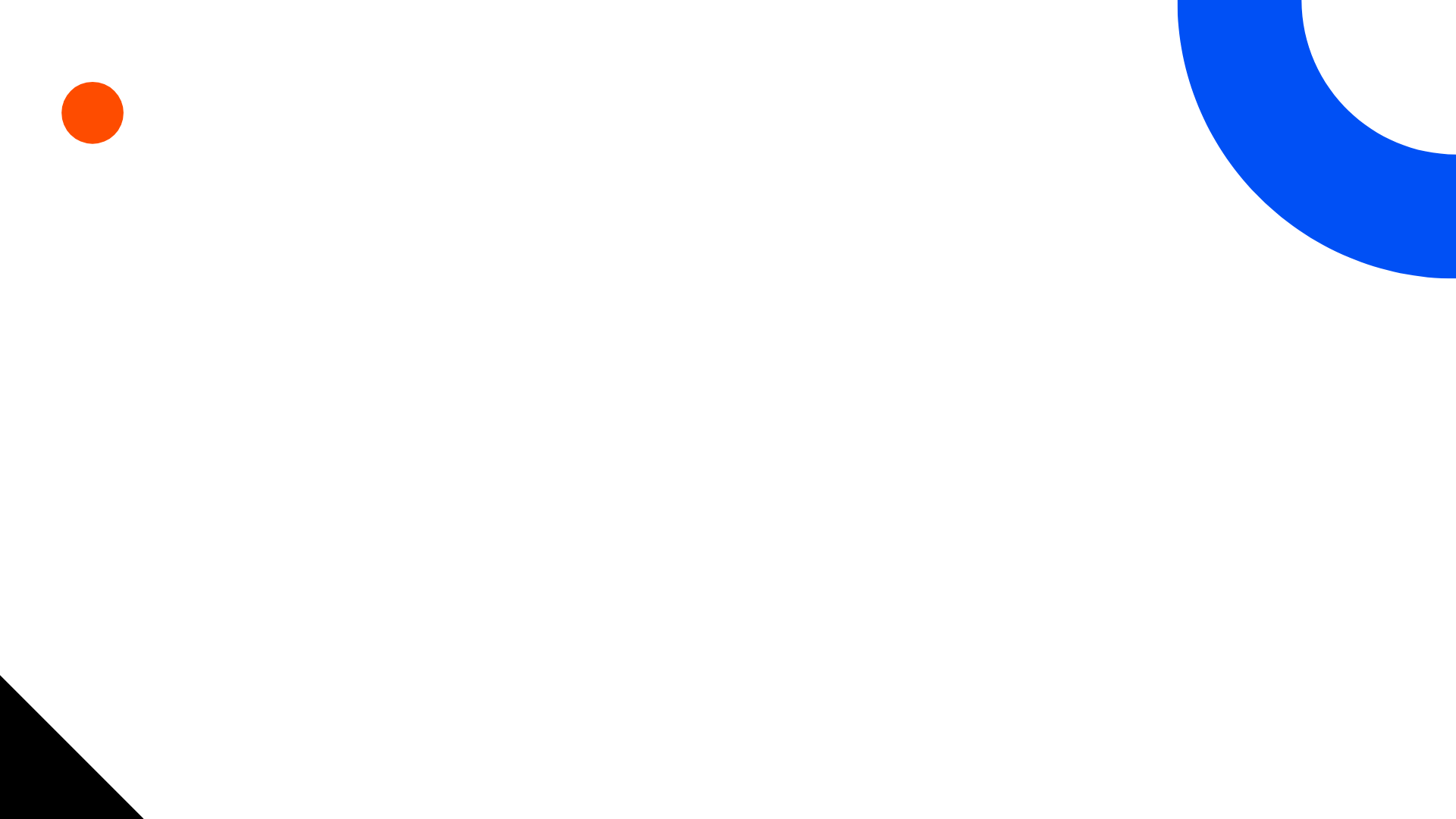 I.    ĐỒNG HỒ ĐO ĐIỆN:
1) Công dụng của đồng hồ đo điện:
2) Phân loại đồng hồ đo điện:
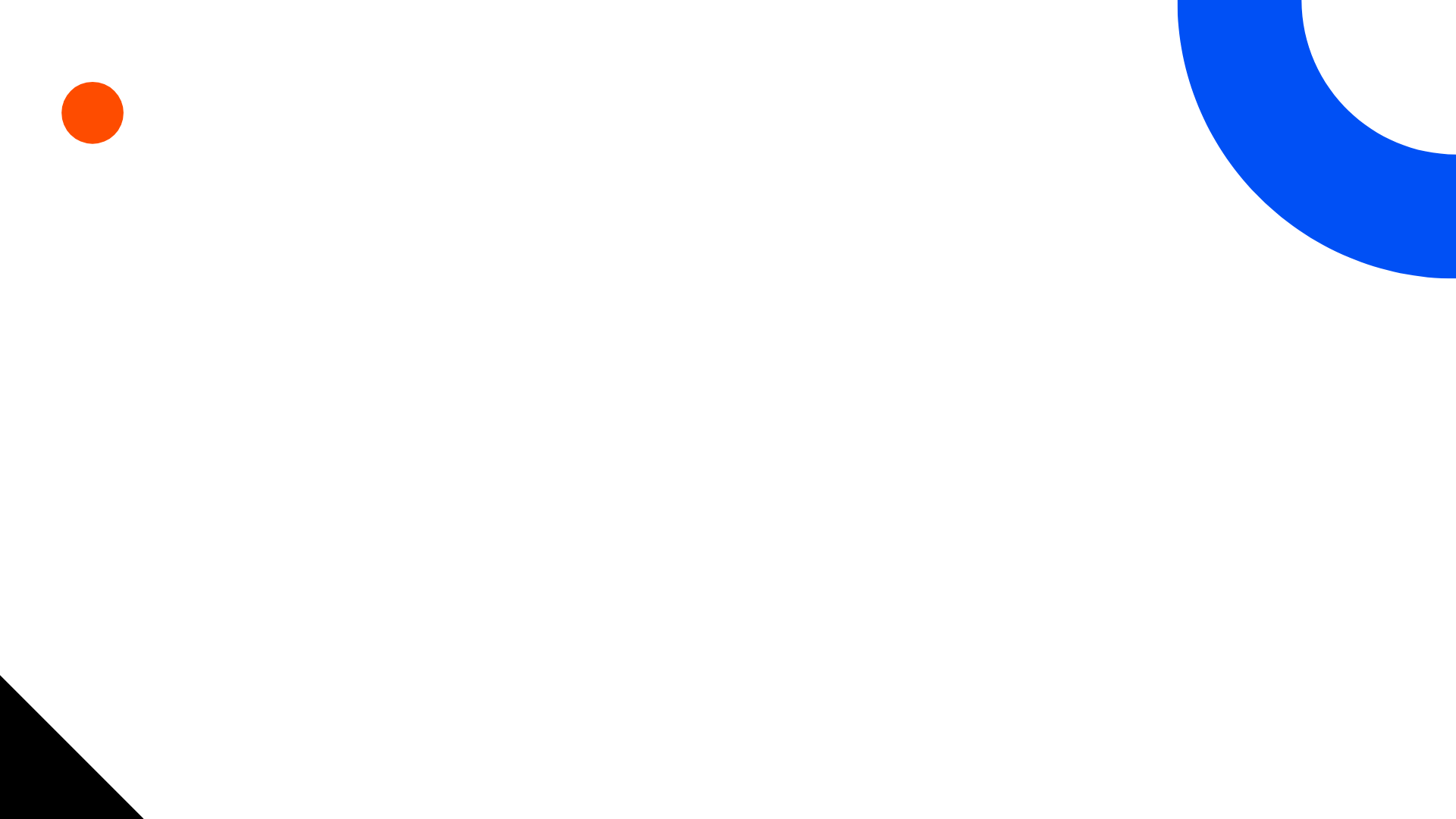 I.    ĐỒNG HỒ ĐO ĐIỆN:
1) Công dụng của đồng hồ đo điện:
2) Phân loại đồng hồ đo điện:
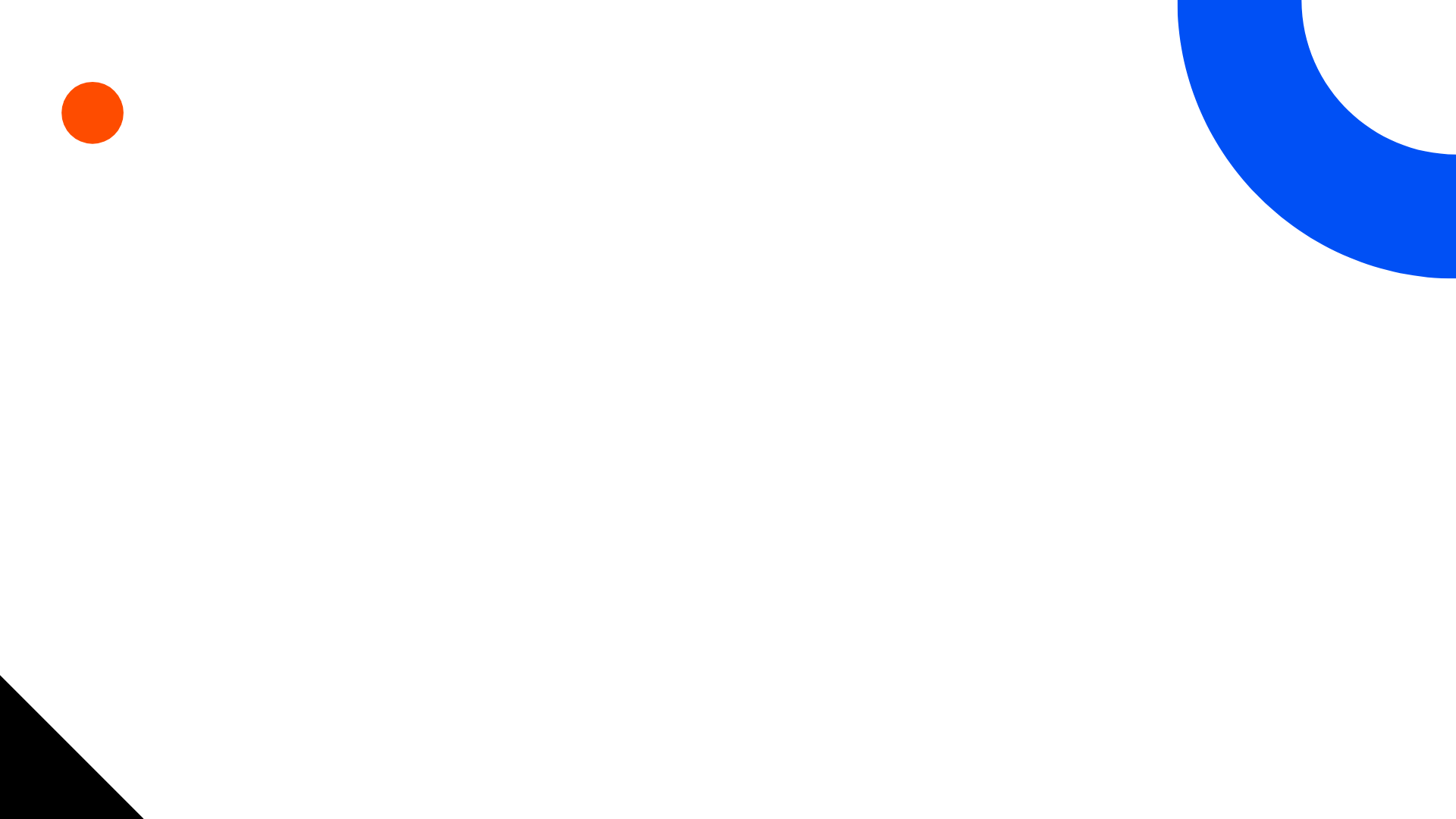 I.    ĐỒNG HỒ ĐO ĐIỆN:
1) Công dụng của đồng hồ đo điện:
2) Phân loại đồng hồ đo điện:
3) Một số ký hiệu của đồng hồ đo điện:
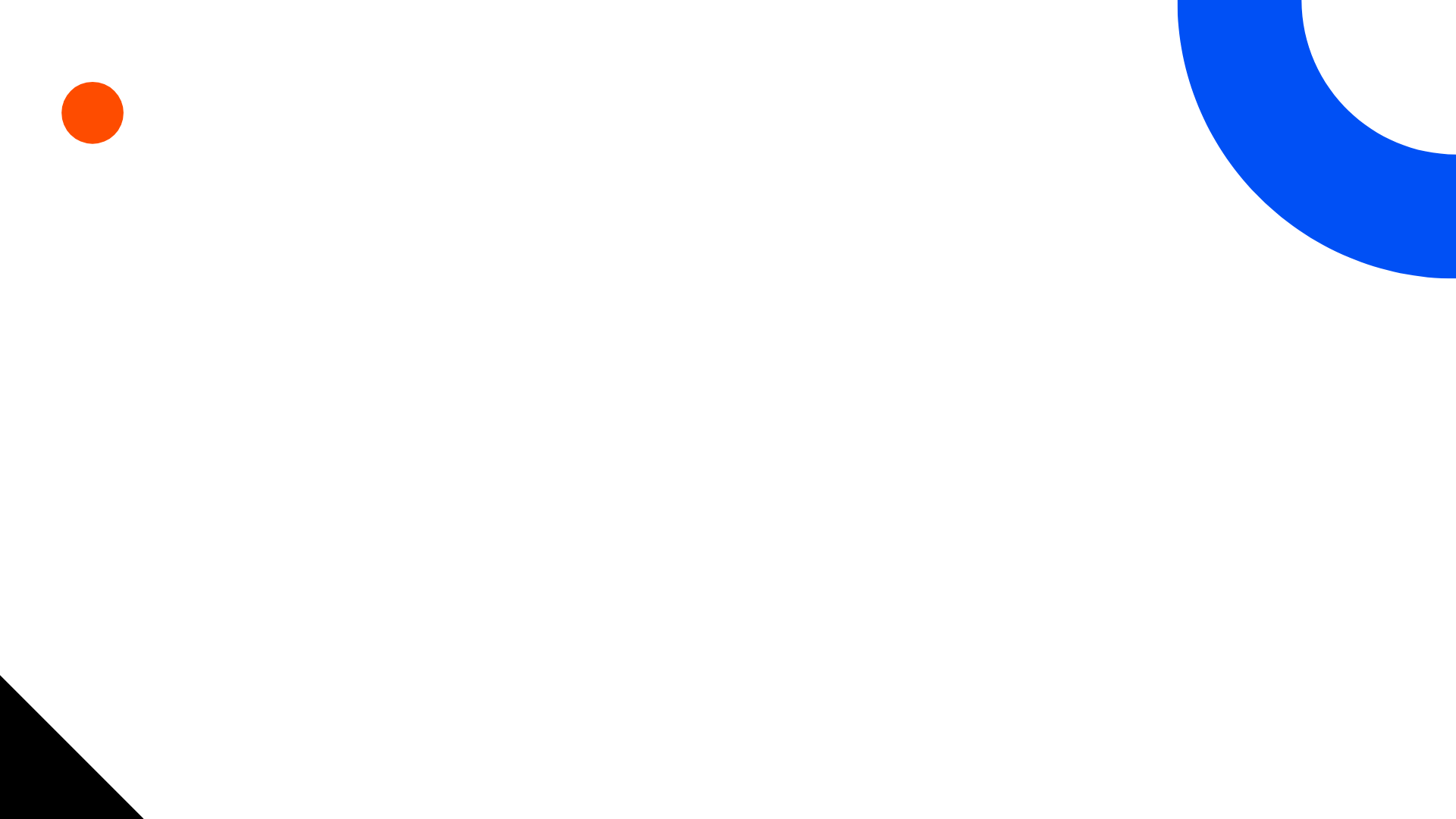 I.    ĐỒNG HỒ ĐO ĐIỆN:
1) Công dụng của đồng hồ đo điện:
2) Phân loại đồng hồ đo điện:
3) Một số ký hiệu của đồng hồ đo điện:
A
W
V
kWh
Ω
VOM
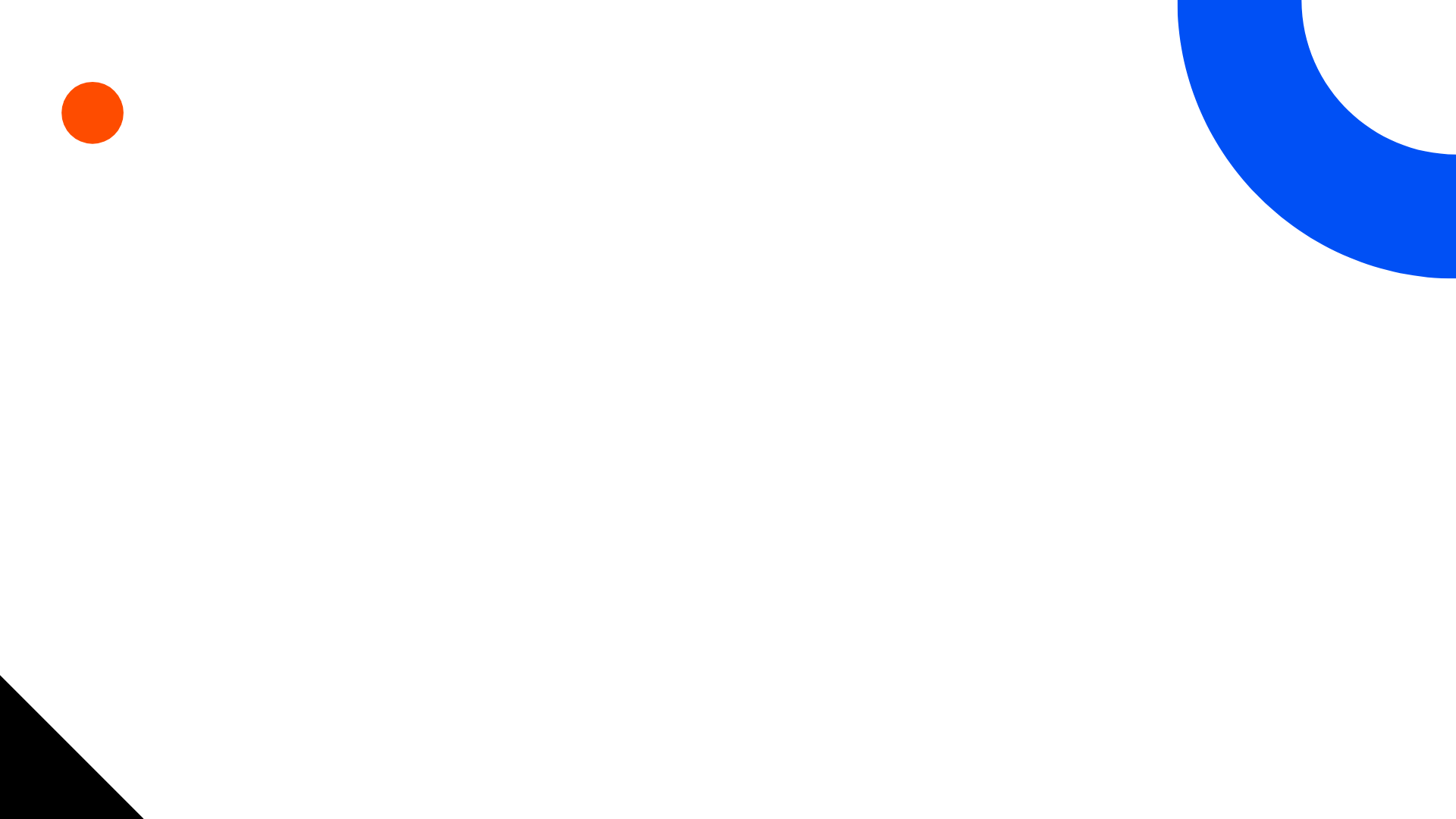 I.    ĐỒNG HỒ ĐO ĐIỆN:
1) Công dụng của đồng hồ đo điện:
2) Phân loại đồng hồ đo điện:
3) Một số ký hiệu của đồng hồ đo điện:
* Sai số tuyệt đối:
Thang đo x Cấp chính xác
Sai số tuyệt đối lớn nhất =
100
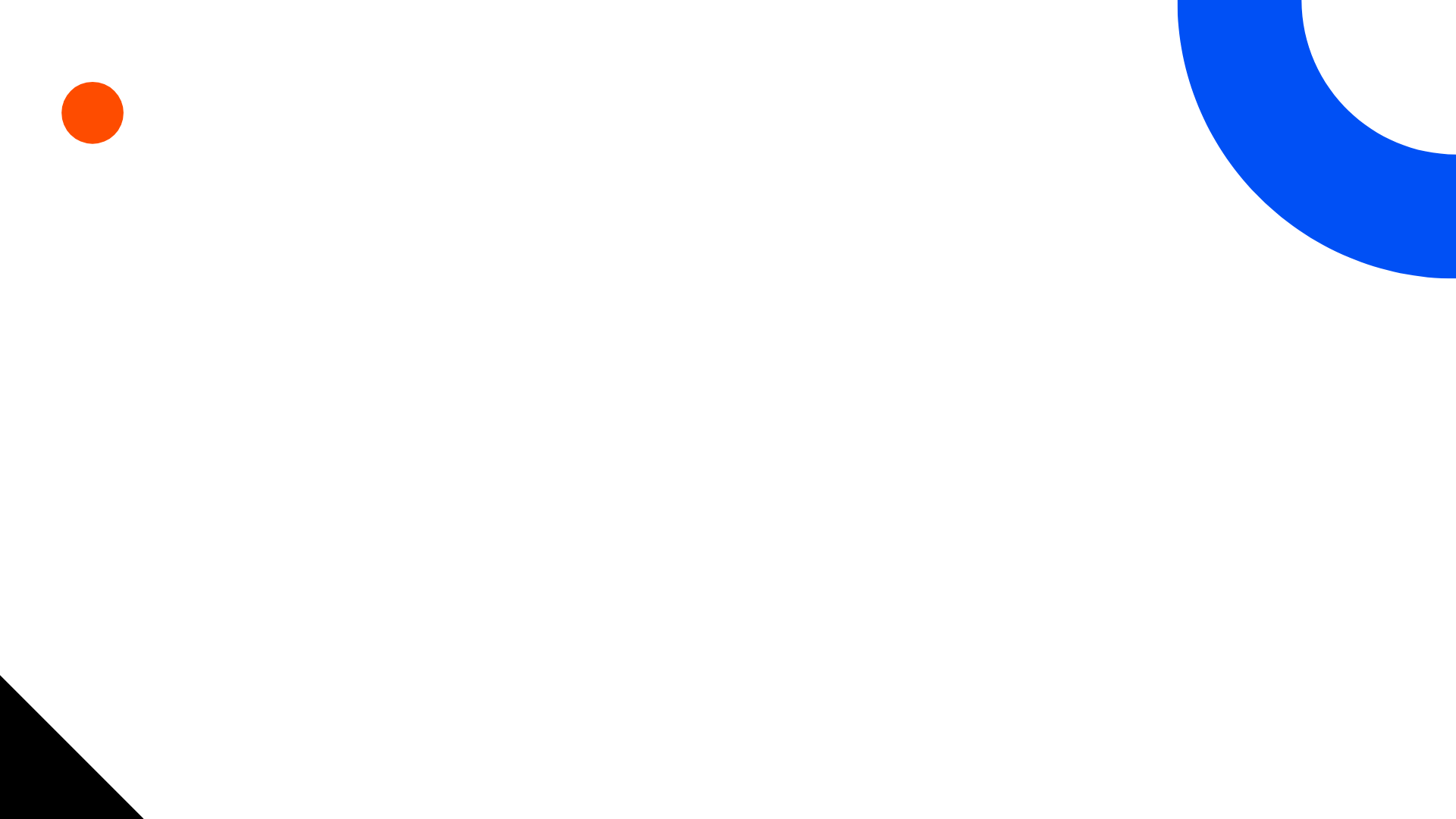 *     BÀI TẬP:
Một Vôn kế có thang đo 300V, cấp chính xác 1,5. Tính sai số tuyệt đối lớn nhất?
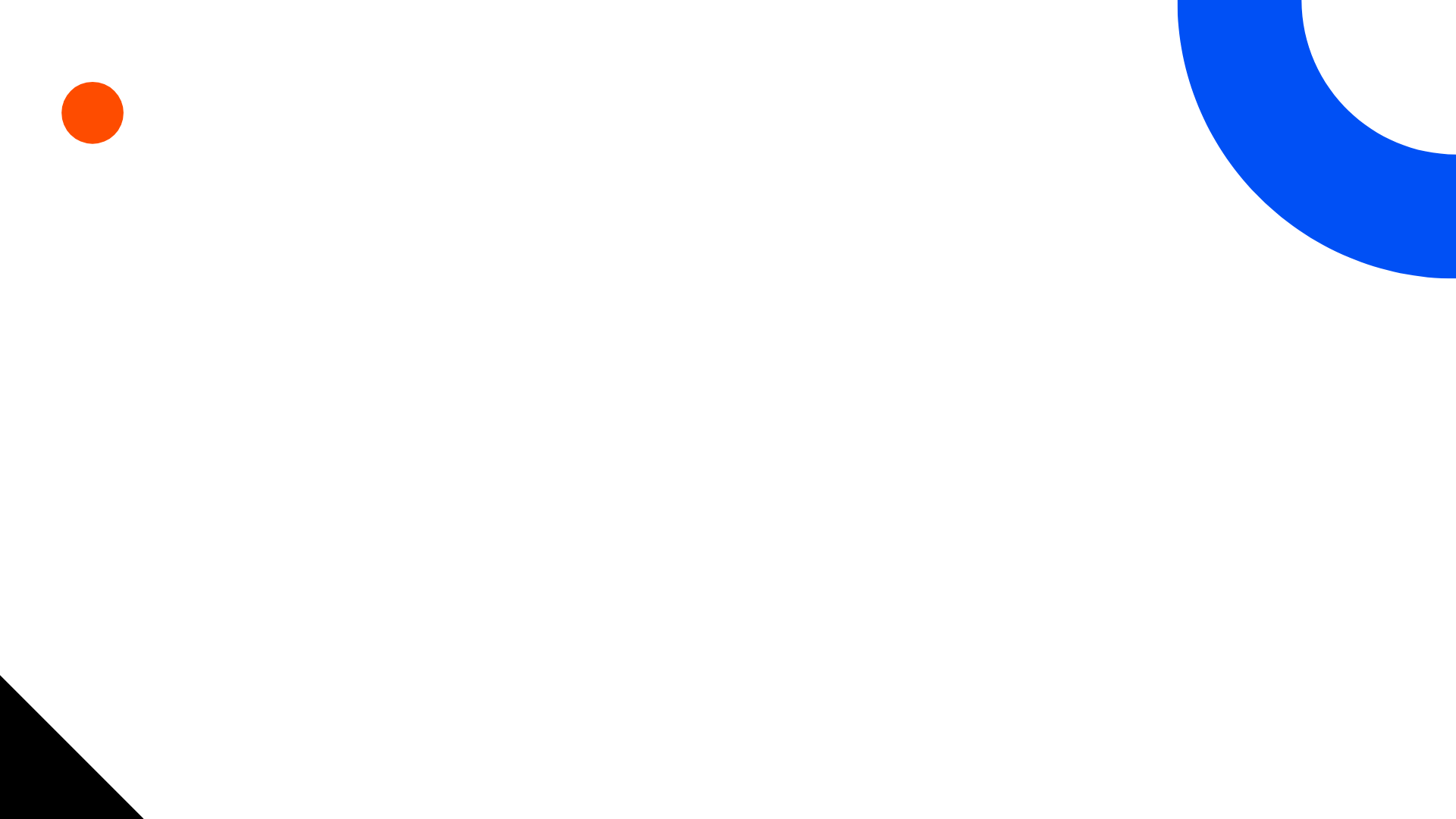 *     BÀI TẬP:
Một Vôn kế có thang đo 300V, cấp chính xác 1,5. Tính sai số tuyệt đối lớn nhất?
300 x 1,5
Sai số tuyệt đối lớn nhất =
100
=    4,5 (V)
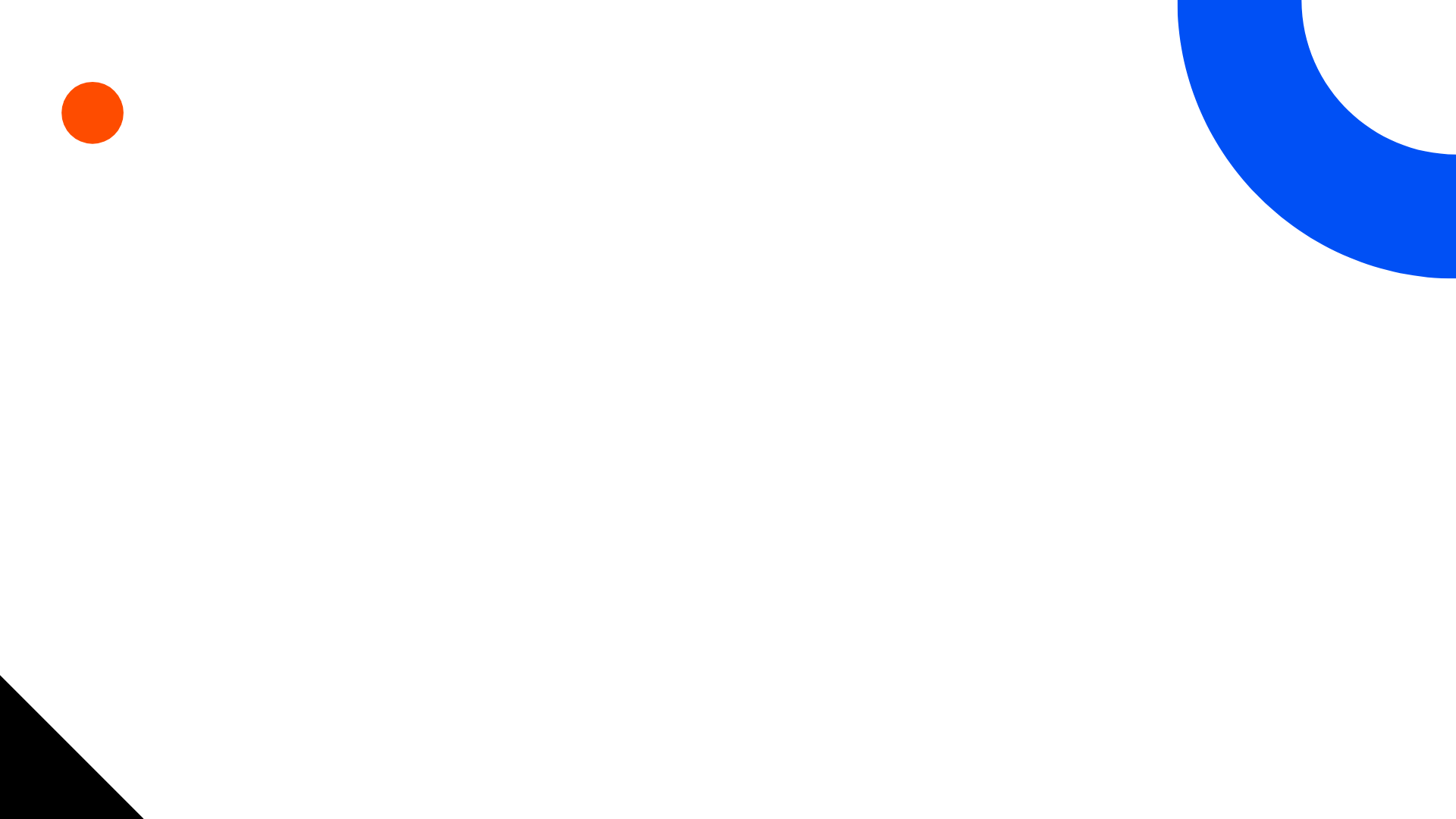 *     BÀI TẬP:
Một Ampe kế có thang đo 5A, cấp chính xác 1,5. Tính sai số tuyệt đối lớn nhất?
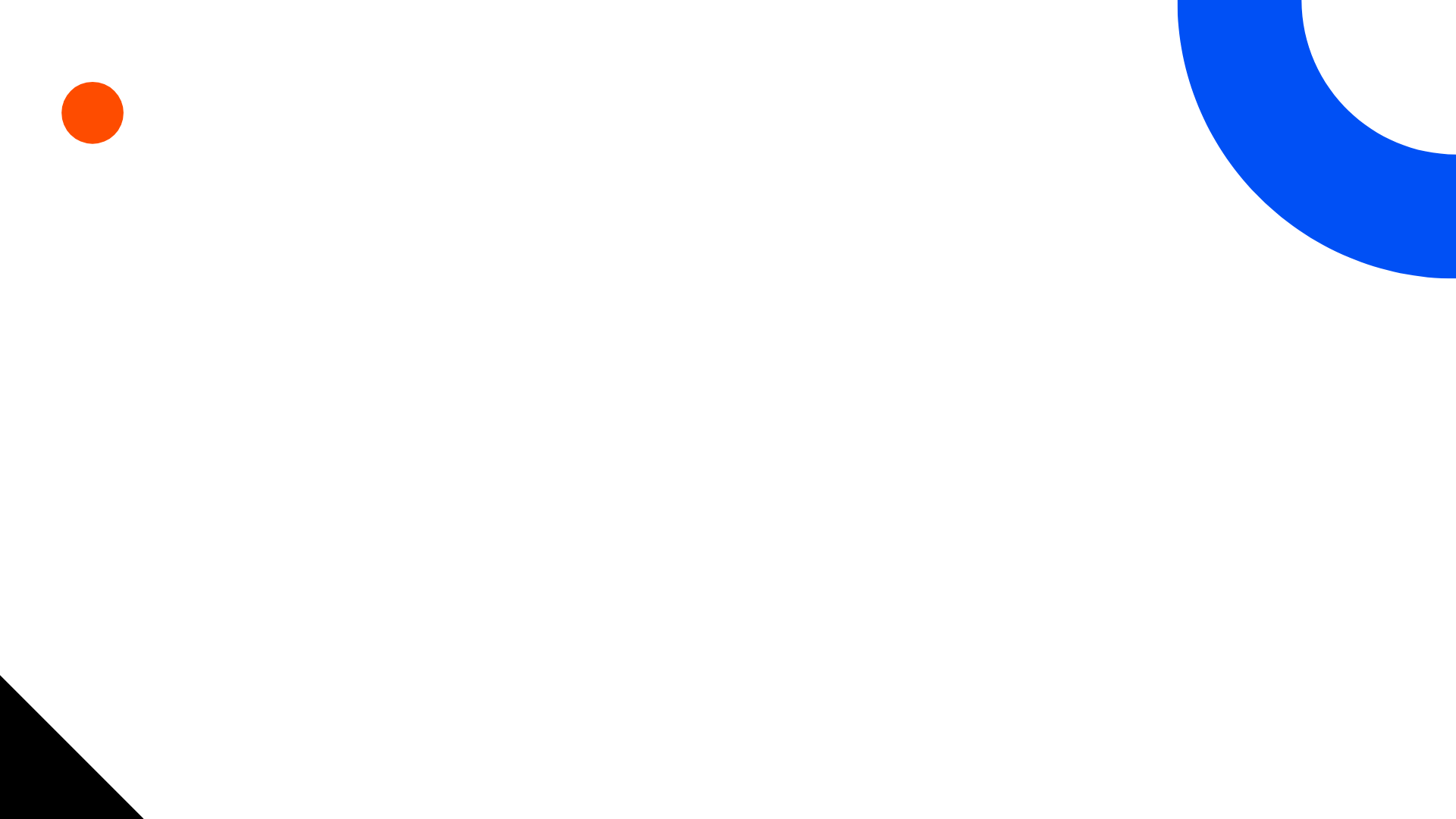 *     BÀI TẬP:
Một Ampe kế có thang đo 5A, cấp chính xác 1,5. Tính sai số tuyệt đối lớn nhất?
5 x 1,5
Sai số tuyệt đối lớn nhất =
100
=    0.075 (A)
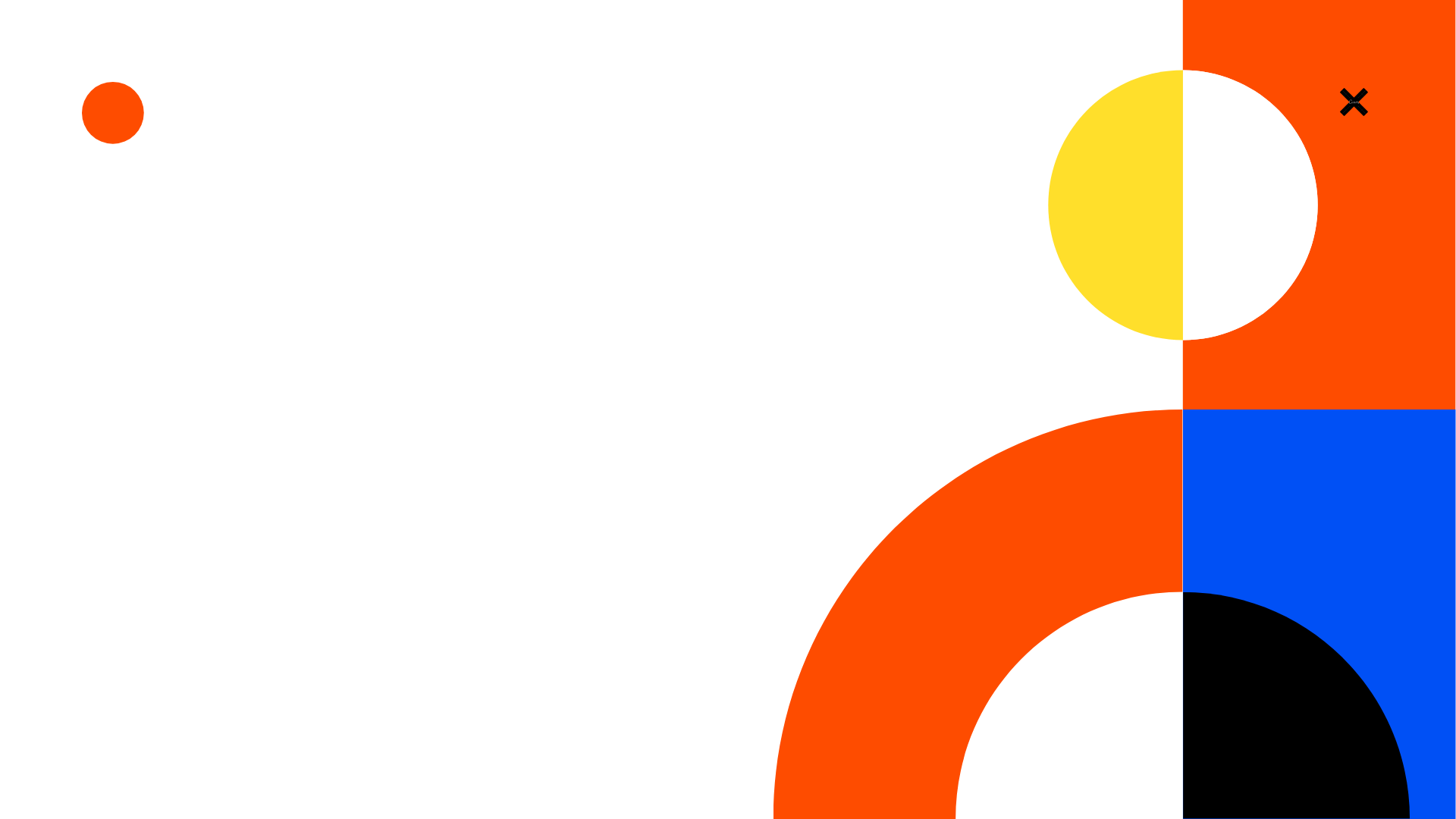 *     BÀI TẬP:
Chép bài

Học bài

Xem trước bài 3 phần II